Structure of Liberty
F.H. Buckley, Scalia Law School
fbuckley@gmu.edu, fhbuckley.com
Your papers
John Dickinson
George Mason
James Madison
James Wilson
Benjamin Franklin
Gouverneur Morris
Alexander Hamilton
Roger Sherman
Oliver Ellsworth
George Washington, 1787
Your Papers
1.	Secession
2.	Virtue: Filtration and Nationalism
3.	An economic perspective
4.	Separation of Powers and the Presidency
5.	Slavery
6.	Division of Powers, Feds vs States
Themes
Bigness and Badness (or goodness)
What was the status of the Articles?
What are the duties of the seceding state?
What is the government of the RoUSA to do?
How could a secession agreement be worked out?
Nullification and Interposition in 1798 and 1832
Secession
1.	Product Differentiation: Monarchies and Corruption
2.	Country and Court Parties in America
3.	Disinterested Republican Virtue 
4.	Extensive Virtue and Bigness
5.	Bottom-up (Tea Party) or top-down (filtration)
Virtue
1.	How bad were the Articles? Could principles of comity suffice?
2.	How bad was the New Jersey Plan?
3.	Did Article One make sense from an economic perspective?
4.	Does strong presidentialism make sense?
An Economic Perspective
1.	How did we end up with James Wilson’s constitution?
2.	Is it such a bad thing? Or are we headed in a bad direction?
3.	What happened to all the other presidential regimes?
The Presidency
Who was anti-slavery—and who freed their slaves?
How should slaves count for the allocation of representatives, and which system most favored the slaves?
Slavery
How are presidents elected?
The three-fifths clause: June 11
The “Revolution” of 1800Jefferson 73 electoral votes (60 w/o the 3/5 clause)Adams 65 electoral votes (63 w/o the 3/5 clause)
Blackstone on the Sovereignty of Parliament
The nationalists on national supremacy
Sovereignty
Madison’s Paradox and the vote against him: June 8

The problem of interstate exploitation and state punitive awards
The National Veto
Division of Powers
Tenth Amendment: The powers not delegated to the United States by the Constitution, nor prohibited by it to the States, are reserved to the States respectively, or to the people.

BNA § 91. It shall be lawful for the Queen, by and with the Advice and Consent of the Senate and House of Commons, to make Laws for the Peace, Order, and good Government of Canada, in relation to all Matters not coming within the Classes of Subjects by this Act assigned exclusively to the Legislatures of the Provinces;
The Residual Power
BNA § 92(13) In each province the Legislature may exclusively make laws in relation to matters coming within the classes of subjects next herein-after enumerated; that is to say, … Property and Civil Rights in the Province
Enumerated Provincial Powers
Sir John A. Macdonald on the American Constitution: “One of the most skilful works which human intelligence ever created; it is one of the most perfect organizations that has ever governed a free people.”
Virginia Plan
Voters elect House
House chooses Senators
Congress chooses Pres.


National Veto
BNA  Act 1867
Voters elect House
House chooses PM
PM chooses Senate




National Veto
The Virginia Plan and the BNA Act
1.	Exceeding Congressional Authorization
2.	The Single President
3.	Excessive Centralization
The Opposition to the Virginia Plan
The vote on May 30: 6 to 1
Conn. No
NY Divided
A Runaway Convention?
Mason on June 4: The Articles have been dissolved by the Convention
A Runaway Convention?
The fetus of monarchy: Edmond Randolph

A more dangerous monarchy, an elective one: George Mason

The vote on June 4: 7 for a single president, 3 against
The Single President
Roll call 12 on June 2
	8 to 2
How is the president elected?
June 1: The experience of NY and MA
June 2: PA votes no on Roll Call 12
James Wilson: The Lonely Democrat
Excessive Centralization
Sherman on June 6: Small is beautiful
John Dickinson arrives May 29Delaware binds delegates hands
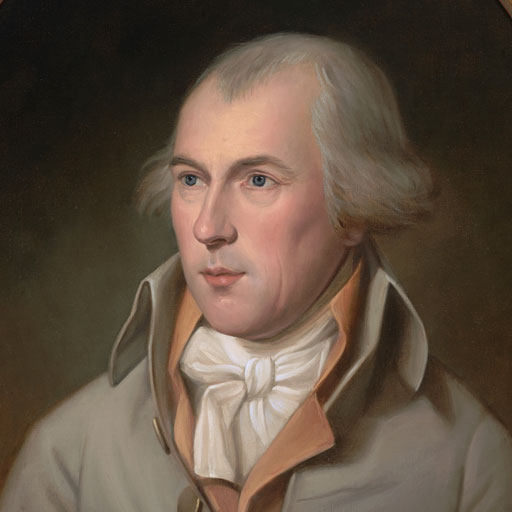 See note on June 15
“The accidental lucky division of this country”: June 2
Dickinson on federalism
1.	Who appoints: The House under the Virginia Plan, or the States
 
2.	Equal representation by state or proportional representation by population
How are senators chosen?
Who appoints: The House under the Virginia Plan, or the States

Dickinson wins the first trick: 10 to 0
Who appoints senators: June 7
2.	Equal representation by state or proportional representation by population
Dickinson vs. Madison: June 7
2.	Equal representation by state or proportional representation by population
New Jersey weighs in: June 9
2.	Equal representation by state or proportional representation by population
Sherman weighs in: June 11
2.	Equal representation by state or proportional representation by population
Wilson on Secession: June 9
Equal representation by state or proportional representation by population

June 11 Vote: 6 to 5 The small states lose on June 11
But that’s not how it’s going to end up
Electoral College
GOP 304
Dems 227
Popular Vote
Dems 65,854,000
GOP 62,985,000
US 2016 Election
Number of Seats in House
Liberals 184
Conservatives 99
Popular Vote
Conservatives 6,239,000
Liberals 6,019,000
Canadian 2019 Election